Перечислительная комбинаторика
Перечислительная комбинаторика (или исчисляющая комбинаторика) рассматривает задачи о перечислении или подсчёте количества различных конфигураций образуемых элементами конечных множеств, на которые могут накладываться определённые ограничения .
Элементы Комбинаторики
Комбинаторика –  раздел математики, который занят поисками ответов на вопросы: сколько всего есть комбинаций в том или ином случае, как из всех этих комбинаций выбрать наилучшую. Слово «комбинаторика» происходит от латинского слова «combinare», что в переводе на русский означает – «сочетать», «соединять». Термин "комбинаторика" был введён знаменитым Готфридом Вильгельмом Лейбницем, - всемирно известным немецким учёным.
Комбинаторные задачи  делятся на несколько групп:
Задачи на сочетание
Задачи на перестановки
Задачи на размещение
Перестановкой из n элементов называется соединения,которые можно составить из nэлементов, меняя всемивозможными способами их порядок 
 Pn = 1 · 2 · 3 · ... · n.
Pn=n!
Запись  n!  читается так:«эн факториал» 
Факториал - это произведение всех натуральных  чисел от 1 до n

Например, 4! = 1*2*3*4 = 24

n! = 1 · 2 · 3 · ... · n.
Факториалы растут удивительно быстро:
Пример
Сколькими способами могут 8 человек встать в очередь к театральной кассе?
Решение задачи:Существует 8 мест, которые должны занять 8 человек.На первое место может встать любой из 8 человек, т.е. способовзанять первое место – 8.После того, как один человек встал на первое место, осталось 7мест и 7 человек, которые могут быть на них размещены, т.е.способов занять второе место – 7. Аналогично для третьего,четвертого и т.д. места.Такое произведение обозначается как 8! (читается 8 факториал) иназывается перестановкой P8.Ответ: P8 = 8!
Задача. Сколькими способами можно расставить  8 участниц  финального забега  на  восьми беговых дорожках?
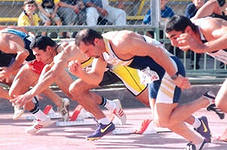 P8 = 8!= 1 ∙2∙ 3 ∙4∙ 5 ∙6∙ 7 ∙8 = 40320
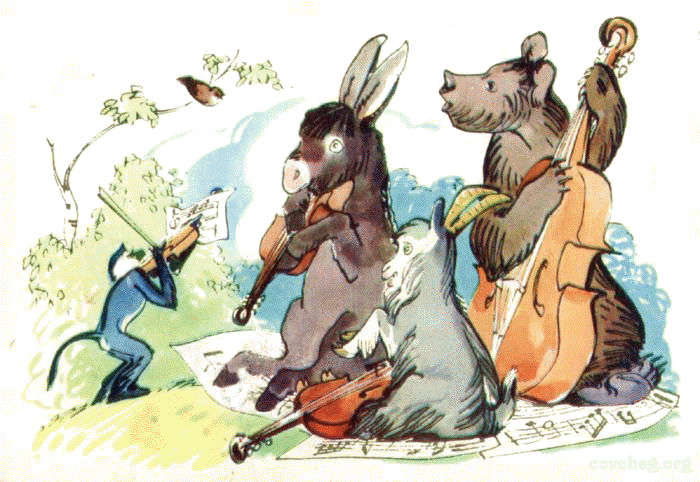 Задача.
Квартет
Проказница Мартышка
Осёл,
Козёл,
Да косолапый Мишка
Затеяли играть квартет
…
Стой, братцы стой! – 
Кричит Мартышка, - погодите!
Как музыке идти?
Ведь вы не так сидите…
И так, и этак пересаживались – опять музыка на лад не идет.
Вот пуще прежнего пошли у них разборы
И споры,
Кому и как сидеть…
Сколькими способами можно рассадить четырех музыкантов?
P = 4! = 1 * 2 * 3 * 4 = 24
Задачи на размещения
Размещением из n элементов по k (k≤n)  называется любое множество, состоящее из k  элементов, взятых в определённом порядке из данных  n  элементов.
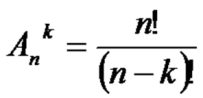 Задача: У нас имеется  5 книг, что у нас всего одна полка, и что на ней вмещается лишь 3 книги . Сколькими способами можно расставить на полке 3 книги?
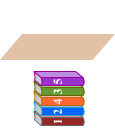 Выбираем одну из 5-ти книг и ставим на первое место на полке. Это мы можем сделать 5-ю способами. Теперь на полке осталось два места и у нас осталось 4 книги. Вторую книгу мы можем выбрать 4-мя способами и поставить рядом с одной из 5-ти возможных первых. Таких пар может быть 5·4. Осталось 3 книги и одно место. Одну книгу из 3-ёх можно выбрать 3-мя способами и поставить рядом с одной из возможных 5·4 пар. Получится 5·4·3 разнообразных троек. Значит всего способов разместить 3 книги из 5-ти 5·4·3 = 60.


Это задача на  размещение .
Задача.
 Учащиеся второго класса изучают 9 предметов. Сколькими способами  можно составить  расписание на один день, чтобы  в нём было 4 различных предмета?
A49 =     = 6∙ 7∙ 8∙ 9 = 3024
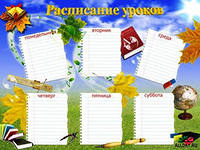 Решите самостоятельно:
В классе 27 учащихся. Нужно отправить одного учащегося за мелом, второго дежурить в столовую, а третьего вызвать к доске. Сколькими способами можно это сделать?
Задачи на сочетания:
Задача.  Сколькими способами можно расставить 3 тома на книжной полке, если выбирать их из имеющихся в наличии внешне неразличимых 5  книг?
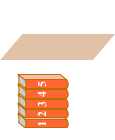 Книги внешне неразличимы. Но они различаются, и существенно! Эти книги разные по содержанию. Возникает ситуация, когда важен состав элементов выборки, но несущественен порядок их расположения.
123  124  125  134  135  145
        234  235  245 
                345                                      ответ: 10

Это задача на сочетания
Сочетанием из n элементов по k  называется любое множество, составленное  из  k элементов, выбранных  из данных  n  элементов.
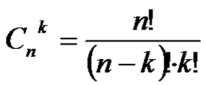 Задача. 
В  классе  7 человек  успешно занимаются  математикой.  Сколькими способами  можно выбрать из них двоих для участия в математической олимпиаде?
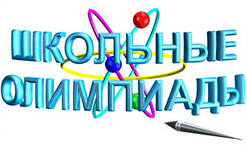 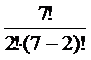 C72 =                       = 21
Решите самостоятельно: 
В классе 7 учащихся успешно занимаются по математике. Сколькими способами можно выбрать двоих из них, чтобы направить для участия в математической олимпиаде?
Составим таблицу:
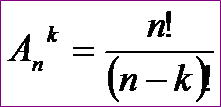 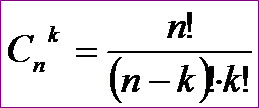 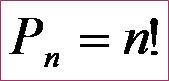 Решите самостоятельно задачи:
 1.В коробке находится 10 белых и 6 черных шаров.  
  Сколькими способами из коробки можно вынуть один шар любого цвета?
2.Ольга помнит, что телефон подруги оканчивается тремя цифрами 5, 7, 8 но  забыла, в каком порядке эти цифры расположены. Укажите наибольшее число вариантов, которые ей придется перебрать, чтобы дозвониться подруге.
3.     В магазине “Филателия” продается 8 разных наборов марок, посвященных спортивной тематике. Сколькими способами можно выбрать из них 3 набора?
Спасибо за урок!